Fig. 4 Comparison of the adjusted mean regional cerebral blood flow between normal subjects and patients with ...
Brain, Volume 124, Issue 11, November 2001, Pages 2131–2146, https://doi.org/10.1093/brain/124.11.2131
The content of this slide may be subject to copyright: please see the slide notes for details.
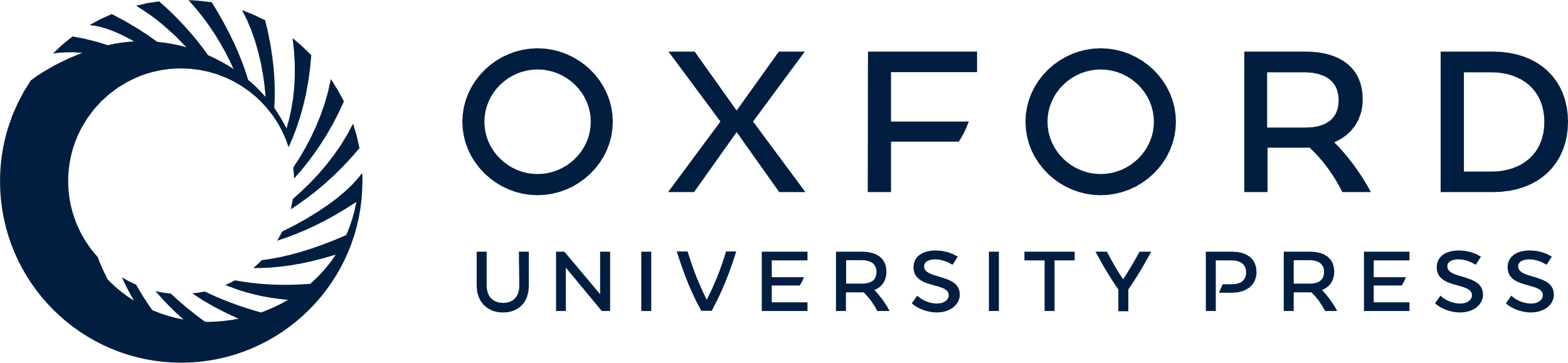 [Speaker Notes: Fig. 4 Comparison of the adjusted mean regional cerebral blood flow between normal subjects and patients with Parkinson's disease for self-initiated movements relative to the rest condition. The areas showing differentially greater activation during the self-initiated movements for normal subjects than for parkinsonian patients were the anterior cingulate, the supplementary motor areas bilaterally, the left putamen, the left insular cortex, the left lateral premotor cortex, the right parietal area 40 and the right dorsolateral prefrontal cortex. From Jahanshahi et al., 1995.


Unless provided in the caption above, the following copyright applies to the content of this slide: © Oxford University Press 2001]